Globális válságkezelés: 
„vesztesek” és „nyertesek” a foglalkoztatáspolitikában

Kiss György
egyetemi tanár
kiss.gyorgy@uni-nke.hu
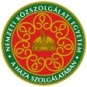 Alapkérdések: 					I.	
Mi a válság fogalma?

Mit a foglalkoztatáspolitika?

Mi a válságkezelés?

Ki a nyertes és ki a vesztes (kihez, mihez képest)?
I.
Válság:

	- az addig elfogadott működési rend 		 	  kedvezőtlen megváltozása

	        - az addig elfogadott rend megfelelő volt?

	        - mit jelent a „kedvezőtlen” tartalma?

	        -  objektív vagy szubjektív zavar
I.
Válságkezelés; válság-management

	- külön professzió a vállalkozások 		 	  válságkezelésére	

Válságkezelés makroszinten

	- a piacra épülő megoldás

	- az állami beavatkozásra épülő megoldás
Mit jelent a foglalkoztatás fogalma?			    I. 

	- más részére történő munka végzése?

	- vállalkozás, megbízás?

	- önálló versus önállótlan munkavégzés

	- független, függő munkavégzés

	- saját versus idegen meghatározottságú 		  munkavégzés
I.
Mi a függőség (önállótlanság) oka


	- gazdasági függőség

	- személyi függőség

	- a szolgáltatás absztrakt meghatározása
Létezhet-e egyáltalán foglalkoztatáspolitika?	   I. 

	- a foglalkoztatás alapja szerződés

	- létezik-e szerződési szabadság, mint 		  alapszabadság?
		32/1991. (VI. 6.) AB
		61/1993. (XI. 29.) AB
	- állami beavatkozás magánjogi viszonyokba?!

	- kinek az érdekében?
		- munkavállaló szociális védelme
		- munkáltató vállalkozási szabadsága
II.
A tradicionális munkajogviszony képlete

	- határozatlan időtartamra létesített
	- teljes munkaidőben foglalkoztatott


	Előny a munkavállalónál
 
	Feltétel: stabil, lineárisan fejlődő gazdaság
II.
A tradicionális munkajogviszony társadalmi hatásai:

	- kialakul az „egykeresős” családmodell
	- megjelenik az egy helyen, egy időben 		  foglalkoztatott munkavállalói réteg
	- a társadalom mozgása, ritmusa ezen a 		  modellen alapul
	- a foglalkoztatottak zöme a termelésben és 	 	  nem a szolgáltatásban dolgozik
	- erre épül a munkajogi és a 		  		  foglalkoztatáspolitikai „minimum” standard
II.

A tradicionális munkajogviszony jogi dogmatikája I. 


	- a jogi szabályozás és a védelem erre a 		  modellre épül


	- elnevezése: tipikus munkajogviszony


	- minden ami ettől eltér: atipikus
II. 

A tradicionális munkajogviszony jogi dogmatikája II.


	- az atipikus munkajogviszony, mint megtűrt 	   megoldás

		- létesítéséhez különös feltételek 			  kellenek

		- a szabályozás a diszkrimináció 			  tilalmára épül

		- követelmény az átjárhatóság 			             lehetősége
Európai kitekintés						III.

Római Szerződés: szociális laissez-faire
		       3., 117 – 119. cikkely

1972: Párizsi Csúcstalálkozó
	- Közösség bővítése (Nagy-Britannia, Dánia, 	   Írország)
	 - olajválság, munkanélküliség
	 - a szociálpolitikának ugyanolyan jelentősége 	   van, mint a gazdaságpolitikának

1974: Szociális Akcióprogram
		- a nemek közötti egyenlő bánásmód
		- a munkavállalók jogainak védelme
		- a munkahelyi egészség- és 				  biztonságvédelem
Európai Szociális Karta (1961, Torino) 		  III.

	- az Európa Tanács szociális egyezménye

	- jogi természete: az átvett részek betartása 		  kötelező

	- szigorú ellenőrzési mechanizmusa van

	- értékelése: Európa lelkiismerete
A Karta „kemény” magja					III. 


1. Cikk

A munkához való jog tényleges gyakorlásának biztosítására a Szerződő Felek kötelezettséget vállalnak arra, hogy

1. a teljes foglalkoztatás elérése céljából elsődleges céljaik és felelősségeik egyikeként fogadják el a foglalkoztatás lehető legmagasabb és legtartósabb szintjének elérését és fenntartását;

2. hatékonyan védik a dolgozó azon jogát, hogy szabadon választott foglalkozás alapján biztosíthassa megélhetését;

3. minden dolgozó számára ingyenesen igénybe vehető foglalkoztatási szolgáltatásokat hoznak létre és tartanak fenn;

4. megfelelő szakmai pályaválasztási tanácsadást, szakképzést és szakmai átképzést biztosítanak és támogatnak.
III.

4. Cikk
A dolgozók és a munkaadók azon szabadságának biztosítására és támogatására, hogy gazdasági és szociális érdekeik védelmében helyi, országos vagy nemzetközi szervezeteket hozhatnak létre és csatlakozhatnak ezen szervezetekhez, a Szerződő Felek kötelezettséget vállalnak arra, hogy a nemzeti törvények sem önmagukban, sem alkalmazásuk révén nem csorbítják ezt a szabadságot. Az ezen cikkben biztosított garanciák rendőrségre alkalmazásának mértékét a nemzeti törvények vagy rendelkezések határozzák majd meg. E garanciák fegyveres erőknél szolgálatot teljesítőkre történő alkalmazásának alapelveit és azt a mértéket, ameddig az e kategóriához tartozó személyeknél e garanciákat biztosítják, ugyancsak nemzeti törvények vagy rendelkezések határozzák meg.
6. Cikk								III.
A béralku megkötésére irányuló tárgyalások folytatására való jog tényleges gyakorlásának biztosítására a Szerződő Felek kötelezettséget vállalnak arra, hogy

1. támogatják a dolgozók és a munkaadók közötti konzultációt;

2. ahol szükséges és helyénvaló, ott támogatják a munkaadók vagy munkaadói szervezetek és a dolgozói szervezetek közötti önkéntes tárgyalási mechanizmusokat a munkafeltételek és körülmények kollektív szerződések általi szabályozása céljából;

3. támogatják a munkaügyi viták rendezését szolgáló megfelelő érdekegyeztetési és önkéntes döntési mechanizmusok létrehozását és felhasználását; és
elismerik

4. a dolgozók és a munkaadók jogát az érdekkonfliktusok esetén történő kollektív fellépésre, beleértve a sztrájkhoz való jogot is, azon kötelezettségek függvényében, amelyek a korábban életbe lépett kollektív szerződésekből eredhetnek.
4. Cikk								III.
A méltányos díjazáshoz való jog tényleges gyakorlásának biztosítására a Szerződő Felek kötelezettséget vállalnak arra, hogy
1. elismerik a dolgozók azon jogát, hogy olyan díjazásban részesüljenek, amely mind a dolgozóknak, mind pedig családjuknak tisztes életszínvonalat biztosít;
2. elismerik a dolgozók jogát arra, hogy a túlmunkáért - egyes sajátos esetek kivételével - felemelt mértékű díjazásban részesüljenek;
3. elismerik a férfi és női dolgozók egyenlő értékű munka egyenlő díjazásához való jogát;
4. elismerik minden dolgozó jogát az ésszerű felmondási időhöz munkaviszony megszüntetésekor;
5. a munkabérből csak olyan levonásokat engednek meg, amelyeket az ország törvényei vagy jogszabályai írnak elő, vagy a kollektív szerződések vagy döntőbírói ítéletekben rögzített feltételeknek és mértékeknek.
Ezeket a jogokat a szabadon létrehozott kollektív szerződések, a törvényes bérrögzítő mechanizmusok vagy a nemzeti feltételeknek megfelelő egyéb eszközök révén kell gyakorolni.
III. 
Európai szociális törekvések


Collective redundancy – 75/129/EGK; 98/59EK

Transfer – 77/187/EGK; 2001/23/EK

Insolvency – 80/987/EGK; 2002/74/EK


Töréspont:
Working Time – 93/104/EK; 2003/88/EK (módosítás alatt)
III.
Közösségi Karta a munkavállalók alapvető szociális jogairól 1989

	- kibocsátásának oka: egyre mélyülő szociális 		  válság

	- jogi természete: nincs kötőereje, ünnepélyes 		  deklaráció

	- oka: Nagy-Britannia (Margaret Thatcher: 		  socialist charter
III.

2000: Lisszaboni Stratégia (Lisboa European Council 23 and 24 March 2000 (Presidency Conclusion)


Európa konfrontálódott a globalizáció kvantumszerű változásaival
 	
Globalizáció elsődleges követelménye: új, tudásalapú gazdaság
	
Úgy kell megfelelni, hogy hagyományos társadalmi értékeinket megőrizzük

Új foglalkoztatáspolitika, gazdasági reform, 	szociális kohézió
III.
-   az EU erősségei
	- stabilitás, költségvetési egyensúly, 			  vállalkozóbarát környezet
	- szabad mozgás, közös valuta
		


- Az EU gyengeségei
	- magas és tartós munkanélküliség, alacsony	   foglalkoztatási ráta
	-  a nők és az idősebbek kiszorulása a 		   munkaerőpiacról
	-  a szolgáltatási szektor alulfejlett
	-  telekommunikáció, internethasználat 		   lemaradása
III.

2006: Zöld Könyv: A munkajog korszerűsítése, szembenézés a XXI. sz. kihívásaival

Célkitűzések:
	- a fenntartható növekedés elérése

	- több munkahely teremtése, teljes 	 	 	  foglalkoztatottság

	- a munkaerő termelékenységének növelése

	- szociális kohézió

	- nagyobb rugalmasság, de a biztonság 	 	  maximalizálása (flexicurity)
IV.
A tradicionális foglalkoztatás lebomlásának okai

	- labour versus corporate

	- just in time management – just in time 	 	  employment

	- lean management

	- orders of multinational enterprises

	- önszerveződő munkavállalói csoportok

	- informális szektor

	- menekülés a képzésekbe
IV. 
A részmunkaidőben foglalkoztatottak aránya

		1991                            1996                              2000

Netherlands           33.1                            38.1                                41.1
United Kingdom     22.6                            24.8                                25.0
Sweden                 24.6                            24.6                                22.6
Denmark                23.3                           16.4                                 21.3
Belgium                 13.6                            16.3                                20.8
Germany               14.1                            16.7                                19.4
France                   12.3                            16.3                                16.9
Ireland                      8.3                           11.4                                16.4
Austria                    14.0                           14.0                                16.3
Finland                   10.1                           11.5                                 12.3
Portugal                    7.9                             9.3                                10.8
Luxembourg             –                                 8.0                                10.5
Italy                          6.0                              6.5                                   8.4
Spain                       4.6                              7.7                                   8.0
Greece                     3.9                              5.0                                   4.3
European Union     13.9                            16.4                                17.7
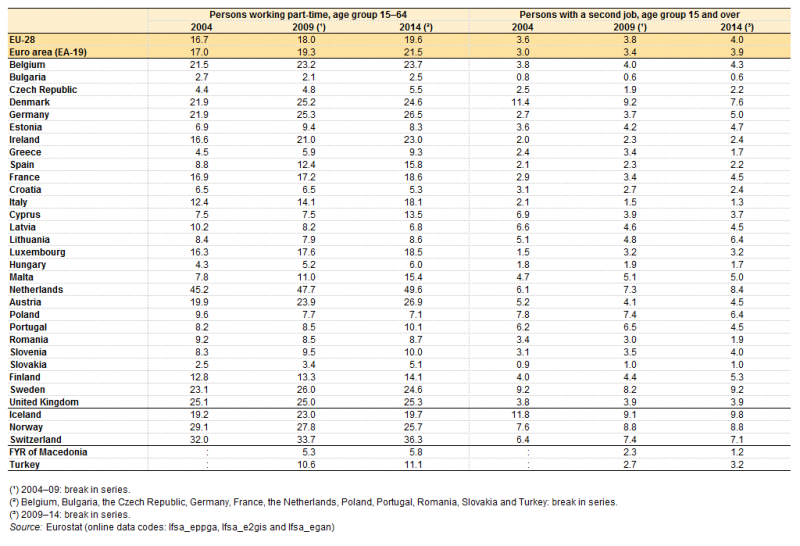 IV.
Értékelés


	- megváltozott a termelési technológia

	- megváltozott (megváltoztatták?) a 		 	  szükségletek szerkezete

	- a foglalkoztatottak jelentős része a 		  	  szolgáltatásokba ment át

	- a vállalkozók/munkáltatók gyors reagálási 		  kényszerének a hagyományos 		 	  munkajogviszony gátjává vált
IV.

Határozott munkaidőben foglalkoztatottak

Country 2013Q2 	2013Q3 	2013Q4 	2014Q1 	2014Q2

AT 	9.1 	10.0 	9.0 	9.0 	8.9
BE 	8.2 	8.8 	7.7 	8.3 	8.7
BG 	6.1 	6.7 	5.0 	4.7 	5.6
CY 	16.7 	19.1 	20.1 	18.9 	19.1
CZ 	9.2 	9.6 	9.5 	8.7 	9.7
DE 	13.4 	13.5 	13.4 	13.2 	13.2
DK 	8.6 	8.8 	9.3 	8.5 	8.5
EE 	3.7 	3.9 	3.4 	2.3 	3.6
EL 	10.0 	11.3 	10.1 	10.1 	12.0
ES 	22.9 	24.1 	23.7 	23.2 	24.0
EU28 	13.7 	14.2 	13.7 	13.4 	14.0
IV. 
FI 	16.8 	17.2 	14.4 	13.5 	16.9
FR 	15.9 	17.2 	15.7 	15.4 	15.9
HR 	15.6 	15.6 	14.4 	13.9 	16.5
HU 	11.2 	11.6 	11.8 	10.3 	10.5
IE 	10.0 	10.4 	9.9 	9.3 	9.3
IT 	13.5 	13.4 	13.1 	12.6 	14.0
LT 	3.2 	3.5 	2.4 	1.9 	2.9
LU 	8.6 	7.2 	6.3 	9.1 	8.1
LV 	5.1 	4.7 	3.6 	2.7 	3.8
MT 	7.6 	7.6 	7.1 	7.7 	7.6
NL 	20.1 	20.8 	20.9 	20.4 	21.2
NO 	8.2 	8.9 	8.4 	7.6 	7.7
PL 	26.9 	26.8 	27.1 	27.1 	28.4
PT 	21.7 	21.6 	21.2 	20.7 	21.2
RO 	1.5 	1.5 	1.7 	1.6 	1.5
SE 	16.6 	17.8 	16.0 	15.2 	16.9
SI 	15.4 	17.9 	15.8 	15.2 	16.5
SK 	7.0 	7.0 	6.7 	7.4 	8.5
UK 	5.9 	6.1 	6.3 	6.1 	6.1

Source: Eurostat
IV.
Munkaerő kölcsönzés keretében foglalkoztatott munkavállalók

Time 	2003 2004 2005 2006 2007 2008 2009 2010 2011 2012 2013 2014

EU 28     12.7  13.3  14.0  14.5  14.6  14.1  13.6  14.0  14.0  13.7  13.7  14.0

€€  19     14.4  15.1  15.9  16.5  16.4  16.0  15.2  15.4  15.5  15.0  15.0  

Belgium   8.4    8.7    8.9    8.7    8.6    8.3    8.2    8.1    9.0    8.1    8.2    8.7

Czech R.  9.2    9.1    8.6    8.7    8.6    8.0    8.5    8.9    8.5b  8.8    9.6   10.2

Germany12.2  12.4  14.2b14.5  14.6  14.7  14.5  14.7 14.5b 13.7 13.3  13.0

Spain      31.9  32.5  33.4b34.0  31.6  29.1  25.2  24.7 25.1   23.4 23.1  24.0

France     3.4b 13.3 13.9   14.8  15.1  14.9  14.3  14.9 15.2   15.1 16.0b15.8

Hungary  7.5     6.8   7.0    6.9    7.3      7.9    8.5    9.8   9.1   9.5   10.9  10.8

NL          14.5   14.8  15.5  16.6  18.1  18.2  18.2  18.5b18.3b19.4  20.5  21.5 
 
Poland  19.4    22.7  25.7  27.3  28.2  27.0  26.5  27.3b26.9  26.9  26.9  28.4
IV.
A munkaerő-kölcsönzés jogviszonybeli szerkezete

munkáltató					foglalkoztató
(kölcsönbeadó)				(kölcsönbevevő)
szolgáltatásra irányuló polgári jogi jogviszony

munkajogviszony				nincs jogviszony



munkavállaló
Megoldási kísérletek:					IV.

	- flexicurity

	- modellek (?)

		- golden triangle (Danish model)

		- holland rugalmassági teszt

		- osztrák végkielégítési rendszer

		- co. co. co. - semi depend employment 		   (Italy)

		
Értékelés: Paradise with snakes
Értékelések							  IV.

	- golden triangle (Dánia)

		- gyökerei: hatvanas évek

		- bázisa: országos kollektív szerződés 		    (1899)

		- pillérei: -  rugalmas, deregulált 				        munkaerőpiac
			     - átfogó, túlnyomórészt államilag 			        finanszírozott szociális 				        ellátórendszer
			     -  aktív munkaerő-piaci politika

		- hátrányai, veszélyei
Értékelések							IV.
	- holland rugalmassági teszt
		- 1999: Wet flexibiliteit en zekerheid
		- határozott idejű munkajogviszony 			  különleges szabályozása
		- job sharing
		- atipikus munkajogviszonyok jelentősége
		- revocation clause, Änderungsvertrag

	- fékek:
		- jóhiszeműség és tisztesség
		- bizonyos csoportok kiemelt védelme
Értékelés							IV.
- osztrák végkielégítési rendszer
	- eredeti modell 1920: white collar worker

	- átalakítása 1970: mindenkire kiterjed, aki 		  nyugdíjba vonulását megelőzően legalább 10 	  éve folyamatosan munkajogviszonyban állt 	  munkáltatójával

	- jelenlegi rendszer 2003: külső finanszírozás

	- Mitarbeitervorsorgekasse (1.53%)
IV.
Értékelés:
- Contratto di collaborazione autonoma coordinate e           continuativa
 Contract for freelancer work coordinated by an employer
		-  lavoro parasubordinato
		-  félig önálló, félig munkavállaló
		- bizonyos munkajogi védőintézkedések 		    kiterjesztése
A FOGLALKOZTATÁSPOLITIKA LEGÚJABB      v. TENDENCIÁI
Marc Freedland:
	contract of employment 
versus 
personal employment contract

Bázisa: a munkavállalóhoz hasonló jogállású 		   munkavégző
Jogállása: nem színlelt szerződés alapján teljesít, 		        vállalkozó vagy megbízott
Tényleges helyzete: piaci realitások hiányában 				  hasonló a munkavállalóéhoz
Leírása:						   V.
„3. § (1) E törvénynek a munkaidő leghosszabb, illetve a pihenőidő legrövidebb tartamára, a szabadságra, a felmondási időre és a végkielégítésre, a kárfelelősségre vonatkozó rendelkezéseit, továbbá a kötelező legkisebb munkabérre vonatkozó rendelkezéseit megfelelően alkalmazni kell a (2) bekezdésben meghatározott személyre (a továbbiakban: a munkavállalóhoz hasonló jogállású személy).

(2) A munkavállalóhoz hasonló jogállású személynek kell tekinteni – az eset összes körülményére tekintettel –, aki nem munkaszerződés alapján végez más részére munkát, amennyiben 

a) személyesen, ellenérték fejében, rendszeresen és tartósan azonos személy részére végez munkát, és

b) a szerződés teljesítése mellett nem várható el egyéb rendszeres kereső foglalkozás folytatása.
V. 
(3) A (2) bekezdés alkalmazása során 

a) személyesnek minősül a saját, illetőleg közeli hozzátartozója többségi tulajdonában álló gazdálkodó szervezet nevében végzett munka; 

b) azonos személynek kell tekinteni a teljesítés fogadójának közeli hozzátartozóját, illetőleg a vele rendszeres gazdasági kapcsolatban állót, továbbá azokat, akik az adózási szabályok szerint kapcsolt vállalkozásnak minősülnek. 


(4) Az (1) – (3) bekezdés rendelkezése nem alkalmazható, ha az e szerződésből származó rendszeres havi jövedelem meghaladja a szerződés teljesítése idején hatályban lévő kötelező legkisebb munkabér ötszörösét.”
V.
Revocation clause – Long-tern contract – Relational contract

	- Eredete: hosszú távú gazdasági (beruházási) 	   szerződések
	- Oka: a felek a szerződés megkötésének idején 	  nem láthatják előre a bekövetkező változásokat
	- Cél: a szerződés megtartása változások árán is
	- Presentiation
	- A szerződés folyamatos revideálása
A munkaszerződés mint relational contract		V.

	- első lépés: a manager szerződés, mint 		  relational contract
	- második lépés: a munkaszerződés reformja
	- a munkaszerződés, mint incomplete contract
	- a jogviszony tartalmának szerződésen 		  alapuló egyoldalú változtatása a 		 	  munkaszerződés módosítása nélkül
	- szerződéses felhatalmazás kell: lényeges a 	   kollektív szerződés szerepe
	- a munkajogviszony megszüntetésének 		  korlátozása
A MAGYAR FOGLALKOZTATÁSPOLITIKA  VI.  LEHETŐSÉGEI

	- Körülmények: a munkaerőpiac alapvetően 	 	  nem önálló

	- Eljárások: az állami beavatkozás egyes 	 	  rétegeknek, illetve foglalkoztatási módoknak 	  kedvez
1999					2013		VI.
Austria	      37,4					 27,4
Belgium      54,3					 55,0
Czech R.     29,0                                                            15,3
Denmark     74,0                                                            67,2
Estonia       16,3					   6,4
Finland       76,3					  68,6
France          8,1                                                               7,7
Germany     25,3   				  17,9
Greece        26,8					  21,3
Hungary      24,5                                                             10,6
Italy    	      35,4					  36,3   
Netherl.       24,7					  17,7
Poland         20,5					  12,5
Slovak R.     34,2					  16,8
Sweden        80,6					   67,5
VI. 	
	- A 2012. évi I. tv: a várakozásokkal 		 	  ellentétben nem hozott áttörést


		- a szabályozás zárt, a tartalmában nem 		               konvertálható munkaszerződésre épül

		- a kollektív munkajog szerepe elenyésző

		- a munkajognak nincs kontraktuális forrása

		- nem érvényesül a diszpozitivitás elve

		- a szabályozás a munkáltatókat drasztikus 			  megoldásra ösztönzi
Lehetséges elmozdulási irányok		        VI.

	- az Mt. és a Ptk. kapcsolatának újraértékelése
	- a munkaszerződés tartalmának 		  	  átválthatósága a kollektív megállapodások 	  irányába
	- érdemi dereguláció – felesleges szabályok 	   kiiktatása
	- marginális védelem felváltása a munkavállaló 	  jogállásának (státuszának) védelmével
	- átfogó tartalmi kontroll kialakítása
	- a kollektív munkajog rendszerének kiépítése
KÖSZÖNÖM MEGTISZTELŐ FIGYELMÜKET!


kiss.gyorgy@uni-nke.hu
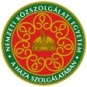